The Historical Context: Great Debates in American FP, 1789-1945
W - 3
Six debates
Isolationism vs. internationalism
Power and Peace debates over how big a military and how much to spend
How true USFP has been to its democratic principles
Whether USFP has been imperialistic
Relations with Latin America
US as a Pacific Power
Three debates over FP Politics
PAD struggles over going to war
National security vs. civil liberties
Free-trade vs. protectionism
Major events and their FP significance
The Revolutionary War and the consolidation of independence 1776-1800
Expansion and preservation 1801-1865
Global emergence 1865-1919
Isolationist retreat 1919-1941
WWII 1941-1945
1776-1800
1801 - 1865
1865 - 1919
Cont.
Cont.
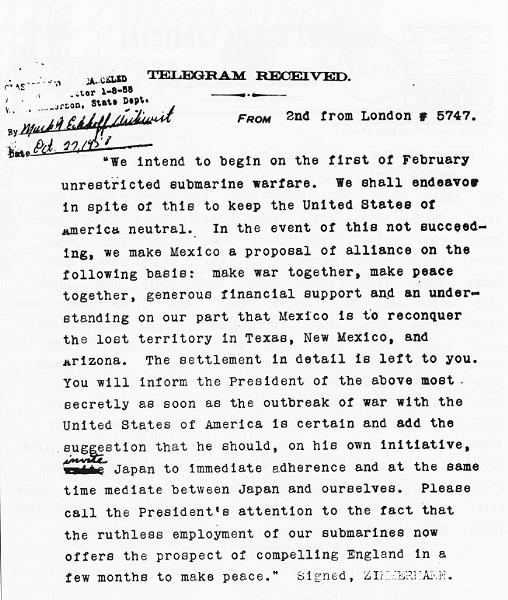 Zimmerman note intercepted by a British agent and decoded
1919 - 1941
Cont.
Cont.
1941 - 1945
Cont.
Isolationism vs. internationalism
“Steer clear of permanent alliances” (GW, 1798)
“entangling alliance with none… peace, commerce and honest friendship with all nations” (TJ)
How big a military, how much for defence
Constitution
Alfred Thayer Mahan
The pattern until late 1940s: “low troop levels – massive mobilization”
Wartime Mobilization, Peacetime Demobilization
Principles: True to American Ideals?
American Exceptionalism
Manifest Destiny
FDR and “Four Freedoms”
Prosperity: US imperialism?
“the flag follows the dollar”
Interventions in Latin America
Nicaragua 1909-10, 1912-25
Honduras 1924-25
Haiti 1915-24
Dominican Republic 1916-24
Cuba (Platt Amendment)
Debates on FP Politics: Going to war
War of 1812
Mexican War 1846-48
WWI
WWII
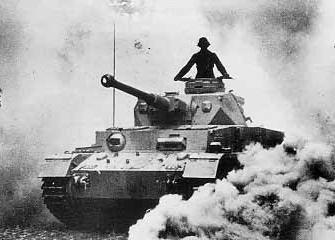 THE WAR AT HOME
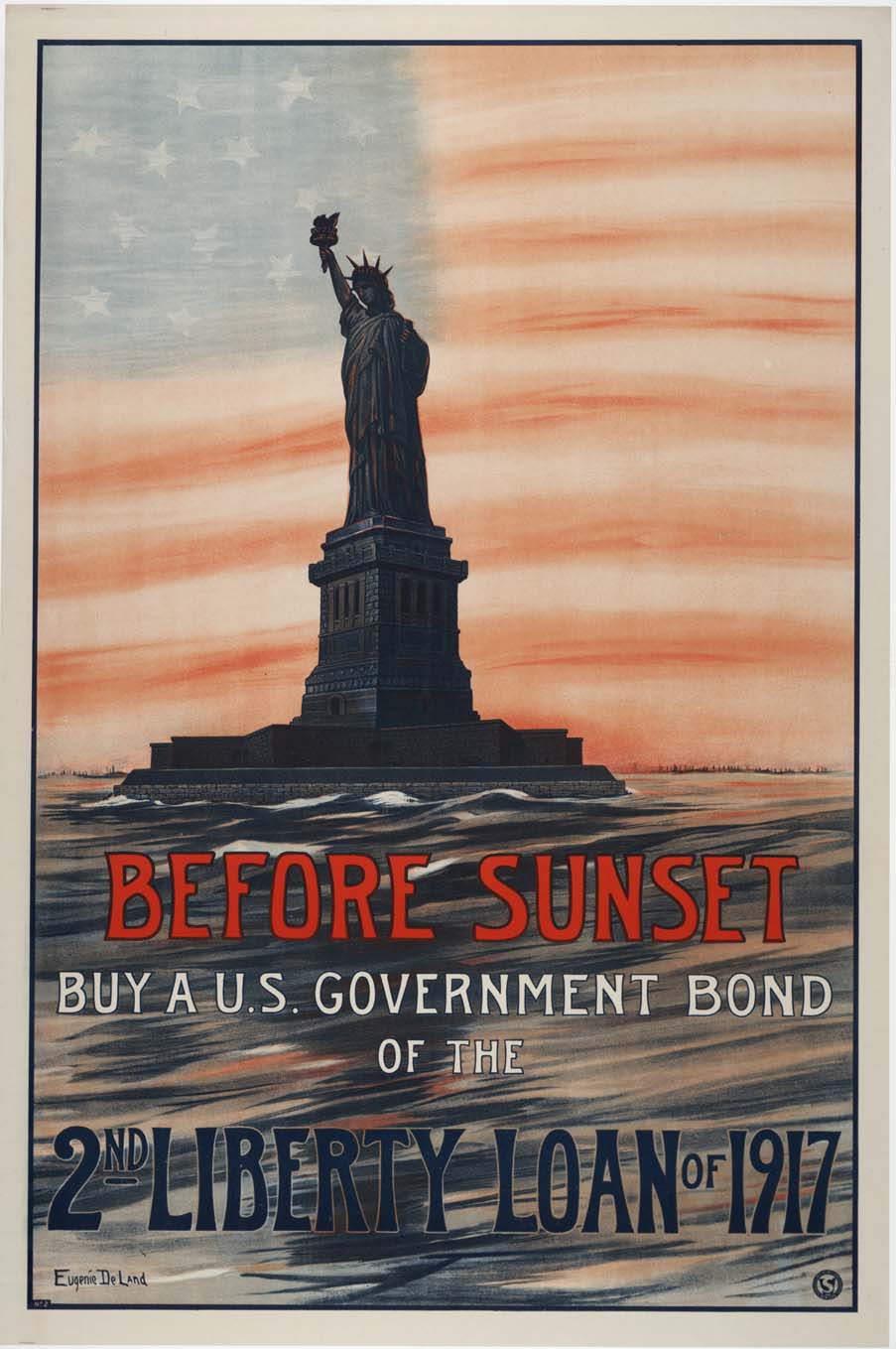 The entire U.S. economy was focused on the war effort
 The shift from a consumer economy to war economy required a collaboration between business and government
 In the process, the power of the U.S. government expanded 
 Congress gave President Wilson direct control over the economy
WAR INDUSTRIES BOARD
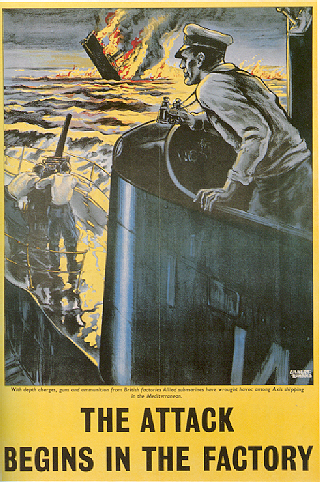 The War Industries Board (WIB) encouraged companies to use mass-production techniques 
 Under the WIB, industrial production and wages increased 20% 
 Union membership almost doubled during the war years – from 2.5 million to 4 million
 To deal with disputes between management and labor, President Wilson set up the National War Labor Board in 1918
Poster encouraging production
VICTORY GARDENS
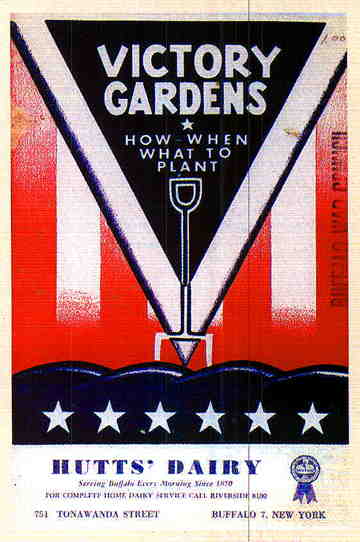 To conserve food, Wilson set up the Food Administration (FA)
 The FA declared one day a week “meatless” another “sweetless” and two days  “wheatless”
 Homeowners planted “victory gardens” in their yards
 Schoolchildren worked after-school growing tomatoes and cucumbers in public parks 
 Farmers increased production by almost 30% by adding 40 million acres of farmland
National security vs. the Bill of Rights
1798 Alien and Sedition Acts
The Espionage and Sedition Acts 1917-18
Red Scare 1919-20
Executive Order 9066, 19-2-1942
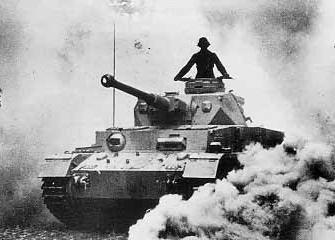 ATTACK ON CIVIL LIBERTIES
As the war progressed, Civil Liberties were compromised
 Anti-Immigrant feelings were openly expressed especially anti-German and Austrian- Hungarian
 Espionage and Sedition Acts were passed by Congress 
 These acts were designed to prevent anti-war protests but went against the spirit of the First Amendment (Free speech)
 Socialists and labor leaders were targeted
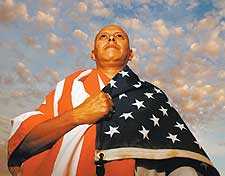 Any anti-American sentiments were targeted during wartime
WWII: THE HOME FRONT
The war provided a lift to the U.S. economy
Jobs were abundant and despite rationing and shortages, people had money to spend
By the end of the war, America was the world’s dominant economic and military power
ECONOMIC GAINS
Unemployment fell to only 1.2% by 1944 and wages rose 35% 
Farmers too benefited as production doubled and income tripled
POPULATION SHIFTS
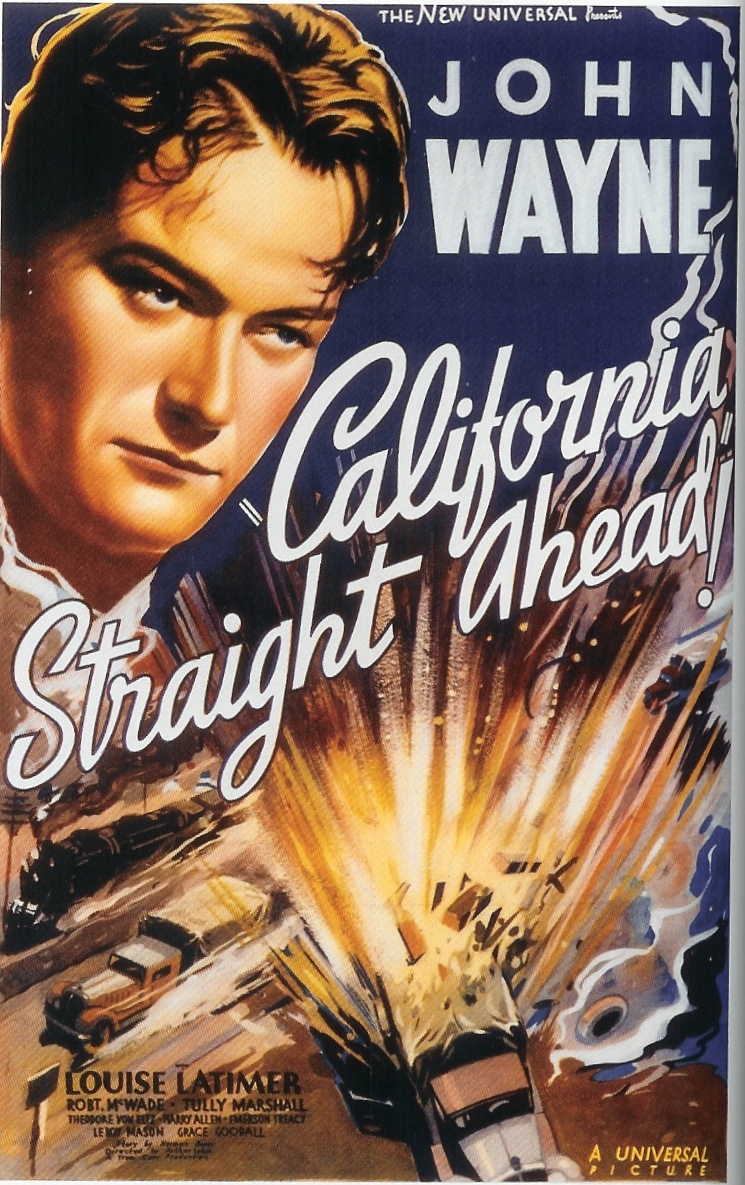 The war triggered the greatest mass migration in American history
More than a million newcomers poured into California between 1941-1944
African Americans again shifted from south to north
INTERNMENT OF JAPANESE AMERICANS
When the war began, 120,000 Japanese Americans lived in the U.S. – mostly on the West Coast
After Pearl Harbor, many people were suspicious of possible spy activity by Japanese Americans
In 1942, FDR ordered Japanese Americans into 10 relocation centers
Japanese Americans felt the sting of discrimination during WWII
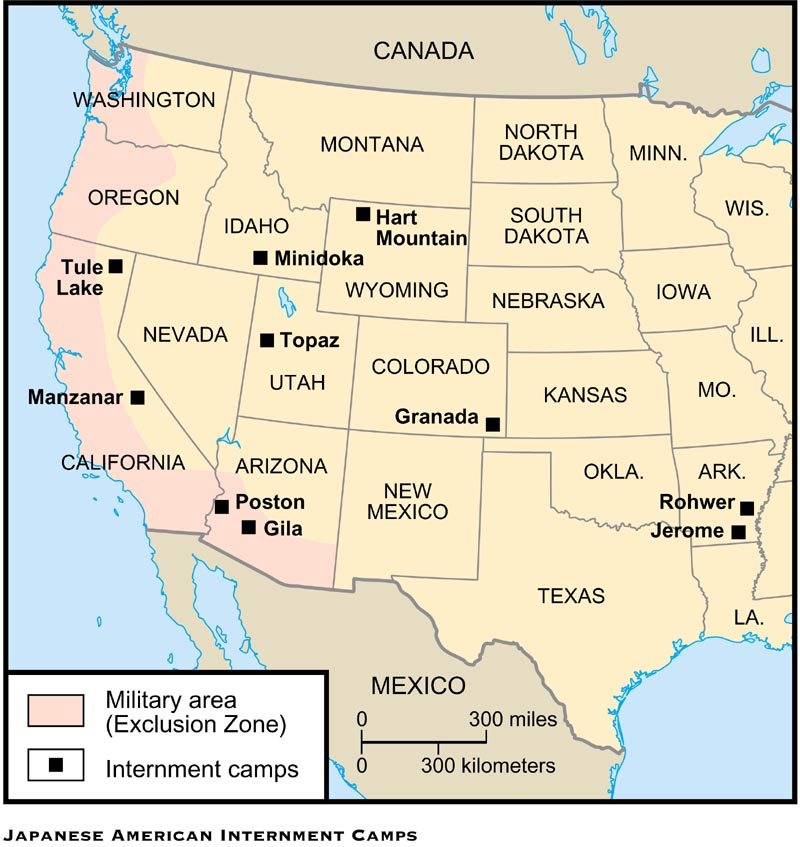 Location of the 10 Internment camps
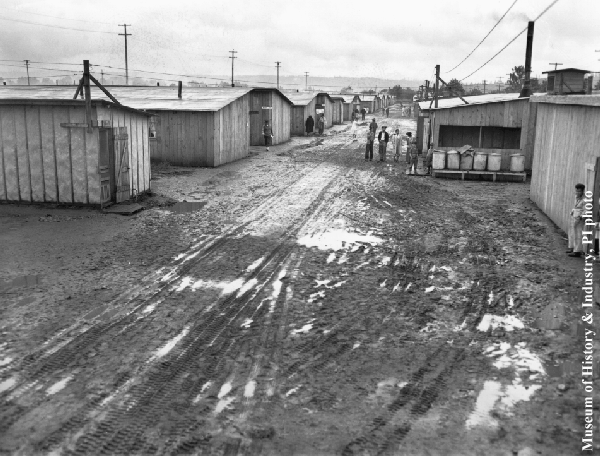 Jerome camp in Arkansas
U.S. PAYS REPARATIONS TO JAPANESE
In the late 1980s, President Reagan signed into law a bill that provided $20,000 to every Japanese American sent to a relocation camp 
The checks were sent out in 1990 along with a note from President Bush saying, “We can never fully right the wrongs of the past . . . we now recognize that serious wrongs were done to Japanese Americans during WWII.”
Today the U.S. is home to more than 1,000,000 Japanese-Americans
Free trade vs. Protectionism
Before the Civil War divisions followed regional lines
Late 19th century, along  party lines
Reciprocal Trade Agreements Act (1934): shift toward free trade